Рекомендації щодо правил поведінки та етики спілкування з людьми з інвалідністю в Заводському районному суді м. Запоріжжя
Стаття 2 Закону України «Про основи соціальної захищеності інвалідів в Україні» визначає, що інвалідом є особа зі стійким розладом функцій організму, зумовленим захворюванням, наслідком травм або з уродженими дефектами, що приводить до обмеження життєдіяльності, до необхідності в соціальній допомозі та захисті.
При зверненні до Заводського районного суду м. Запоріжжя осіб з інвалідністю та інших маломобільних груп населення, особи, відповідальні за організацію доступу до правосуддя повинні бути ознайомлені з правилами поведінки та спілкування   з даними відвідувачами.	Належна комунікація, тобто етика спілкування, важлива під час надання допомоги будь-якому відвідувачу. Особливо важлива вона для певних осіб з інвалідністю, наприклад, людина з порушенням зору, слуху. 	Забезпечення доступності суду для громадянина, зручність в отриманні ним судових послуг, комфортне перебування відвідувача у стінах суду є одним з основних складових управління роботою Заводського районного суду м. Запоріжжя і головним завданням ефективного адміністрування в суді.	В більшості випадків люди з інвалідністю не так часто звертаються до суду з різних причин: фізична неповна справність та ментальність, правовий нігілізм, зневіра у можливість вирішення проблеми через суд, архітектурні та інформаційні бар’єри тощо. 	Відповідно, працівники суду також мають або відсутній взагалі, або мали досвід у спілкуванні з такими людьми при наданні послуг, а подекуди і не готові до цього.	Одне з важливих та найпростіших рішень покращення доступності суду для людей з інвалідністю – змінити ставлення до таких відвідувачів.	Якщо в суд звертається особа, що має інвалідність, то потрібно трактувати її в першу чергу як клієнта, який звернувся за послугою, але при цьому необхідно розуміти і володіти деякими особливостями у спілкуванні.	А головне – ставитись до людей з інвалідністю так само, як і до інших людей – з повагою.
Складовими відношення до людей з інвалідністю є:                    толерантність                   рівноправ’я            розуміння                   шанобливість             визнання                         сприйнятливість
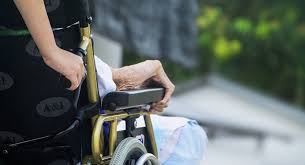 Етика спілкування з людьми з інвалідністю                                1. Вади опорно-рухового аппарату 	В такому випадку необхідно:	Після з’ясування причини звернення за посередництвом домофону, до особи з інвалідністю виходить уповноважений представник адміністрації чи канцелярії суду. При потребі потрапити в будинок /приміщення суду з’ясуйте – як допомогти, щоб проїхати в дверях, переїхати через поріг, піднятися по сходах тощо. При потребі перенести людину у візку запитуйтеся, за які частини візка можна брати, щоб піднімати. Не хапайтеся без попередження за крісло-візок.	Не поводьтеся самовільно з людиною у візку, не котіть її без дозволу. Під час спілкування ваші обличчя мають бути на одному рівні. Ви повинні або присісти, або сісти поруч на стільці. 	Якщо людина в кріслі-візку є разом із супроводжуючою її особою, при спілкуванні необхідно звертатися безпосередньо до особи, якої це стосується. Якщо це стосується особи з інвалідністю, то при спілкуванні потрібно в першу чергу звертатися і розмовляти з нею, а не із супроводжуючою особою. 	Часом (якщо не часто) люди з інвалідністю бояться звертатися, бо бояться, що їм відмовлять.
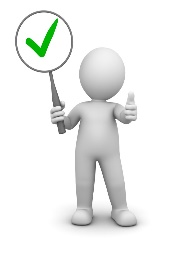 ОСНОВНІ ПРАВИЛА:Зробити крок назустріч і спитатися – чим можна допомогти. Допомога має бути ненав’язливою і не надмірною. Вислухайте: що і як робити. Люди на візку також мають різну фізичну справність, відповідно і допомоги можуть очікувати різної; Спілкуючись з людиною, яка сидить у візку, намагайтеся знайти можливість спілкуватися з нею на одному рівні, щоб людина у візку не задирала до співрозмовника голову. Бажано, знайти можливість сісти на стілець і, якщо йдеться про ознайомлення із документами, мати можливість сидіти поруч за столом; Майте на увазі, що у неповноправної людини мажуть бути проблеми користуватися письмовим приладдям тощо. Запитуйте, чи потрібно в цьому допомогти
2. Вади слуху і мовиВ такому випадку необхідно: При розмові з людьми, які мають вади слуху, необхідно дивитися безпосередньо на співрозмовника, повільно і чітко промовляти слова із виразною мімікою. Важливо, щоб джерело світла не було за вашою спиною, бо в такому випадку Ваше обличчя буде затінене;     Необхідно мати можливість спілкуватися за допомогою переписки: мати листки паперу, блокнот,             ручку/олівець тощо. Звичайно, треба писати читабельним почерком, не формулювати довгих фраз;    Не затемнюйте обличчя, особливо уста, і не закривайте його руками, волоссям тощо;	 Щоб привернути увагу людини, яка не чує, торкніться її злегка за плече або помахайте до неї рукою. Коли Вас помітили, тоді починайте спілкування. Кричати не варто;	Якщо людина з вадами слуху та мови користується послугою сурдоперекладача, то при спілкуванні необхідно дивитися на того, хто звернувся за послугою. Тобто, на людину, з вадами слуху та мови, а не на перекладача; Підтримуйте зоровий контакт, демонструйте спокій та позитивні емоції;Під час розмови з людиною, яка має порушення слуху потрібно дивитися саме на неї; Пильнуйте, щоб джерела світла не було за вами. Не затемнюйте свого обличчя; Переписуйтеся, щоб уникнути труднощів при усному спілкуванні.
3. Вади зору Спілкуючись із незрячими людьми називайте себе і, залежно від ситуації, присутніх. В такому випадку необхідно: Спілкуючись із незрячими людьми називайте себе і, залежно від ситуації, присутніх; Описуйте – де ви знаходитесь і попереджуйте про перешкоди, які є не шляху;           У розмові з незрячою людиною завжди звертайтеся безпосередньо до неї. Необхідно представитися хто Ви, які маєте повноваження, після чого повинні запитати – чим допомогти;         При супроводі у приміщенні попереджуйте про перешкоди, які є на шляху, наприклад: «зараз будуть сходи, двері з порогом тощо». При можливості озвучуйте інформуючи про оточення;       Якщо припровадили незрячу людину до якогось кабінету службової особи, то інформуйте, куди                                                  ви привели, називайте цю людину і інших присутніх. Якщо збираєтеся читати, попередьте про це;  Не замінюйте читання будь-якого документу його переказом, особливо, якщо при цьому треба поставити підпис;Якщо рухайтеся, то попередьте про це; Не тягніть за собою. Поясніть чітко – куди потрібно іти.
Відповідальними особами за доступ до приміщення суду фізичними можливостями до правосуддя, надання допомоги при ознайомленні з документами, супроводження в приміщення суді, допомоги при написанні заяв, клопотань або інших процесуальних документів, а також контролю за дотриманням рекомендацій щодо правил поведінки та етики спілкування з людьми з інвалідністю в Заводському районному суді м. Запоріжжя:  заступник керівника апарату суду – Іванчик Катерина Олегівна (каб. № 4, тел. 061-236-59-97)судовий розпорядник – Ігнатченко Ольга Володимирівна (каб. № 8, тел. 061-236-59-98)